CMS Vetting
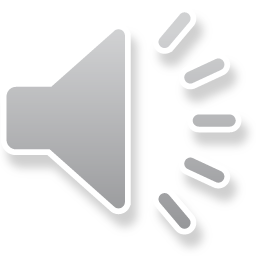 Module 2: Participation and Enrollment
[Speaker Notes: Welcome to the EQIP Curriculum! In this video, I will explain the CMS vetting process required in EQIP.]
CMS Vetting
During the enrollment period, the EQIP Entity must submit the individual National Provider Identifiers (NPIs) for all Care Partners who intend to participate in the EQIP Entity to the EQIP Entity Portal (EEP). The State will then submit Care Partners to CMS for vetting.
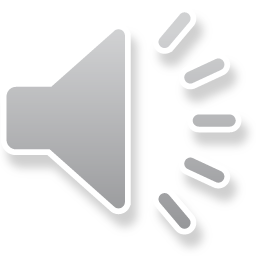 [Speaker Notes: During the enrollment period, the EQIP Entity must submit the individual National Provider Identifiers (NPIs) for all Care Partners who intend to participate in the EQIP Entity to the EQIP Entity Portal (EEP). The State will then submit Care Partners to CMS for vetting.]
CMS Vetting Criteria
Care Partners will pass CMS vetting for eligibility based on the following: 
Medicare PECOS is up to date and correct.
CMS program integrity verification.
Law enforcement review.
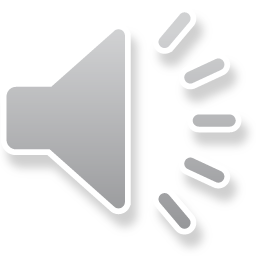 [Speaker Notes: Care Partners will pass CMS vetting for eligibility based on the following: 
Medicare PECOS is up to date and correct.
CMS program integrity verification.
Law enforcement review.]
Failure to Maintain CMS Vetting
Care Partners who fail to maintain vetting and certification from CMS will be involuntarily removed from EQIP. 

Lead Care Partners (LCPs) and Administrative Proxies for EQIP Entities with Care Partners who fail to maintain vetting and certification from CMS will be notified by eqip@crisphealth.org.
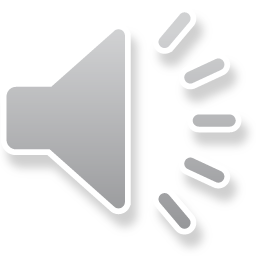 [Speaker Notes: Care Partners who fail to maintain vetting and certification from CMS will be involuntarily removed from EQIP. 
Lead Care Partners (LCPs) and Administrative Proxies for EQIP Entities with Care Partners who fail to maintain vetting and certification from CMS will be notified by eqip@crisphealth.org.]
Want to Learn More?
Visit the full EQIP Curriculum to explore comprehensive learning modules and deepen your understanding of Maryland’s Episode Quality Improvement Program (EQIP).
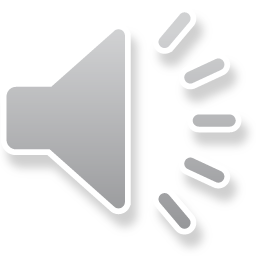 [Speaker Notes: Do you want to learn more about EQIP? Visit the full EQIP Curriculum to explore comprehensive learning modules and deepen your understanding of Maryland’s Episode Quality Improvement Program (EQIP).]